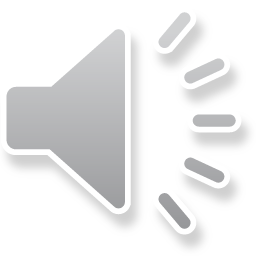 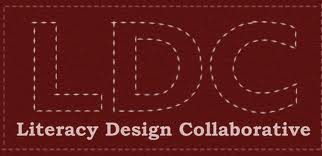 Analyzing the Task Prompt
What Task?
1
Why Analyze the Task Prompt?
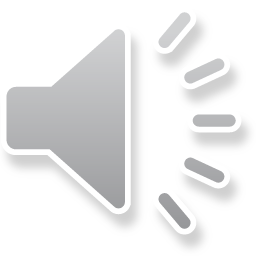 Understand expectations
Guidance in production of final product
Keeps work on track
Encourage on task behavior
Novice writers
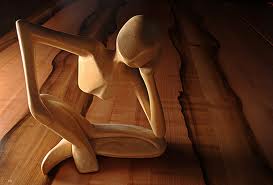 2
The Essential Question
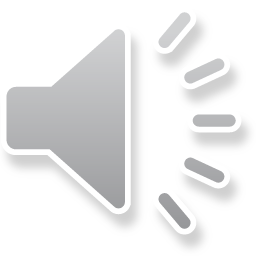 The essential question guides the prompt and draws in the reader!
Draws interest
Should be intriguing
Answerable through the final product
Requires research or understanding of the required texts
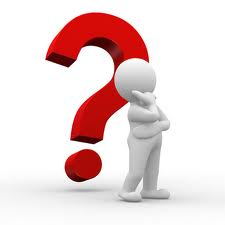 3
Teaching the Prompt
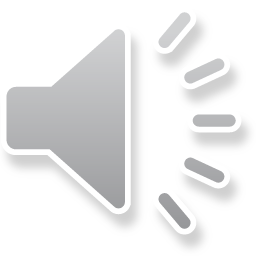 What the student sees:
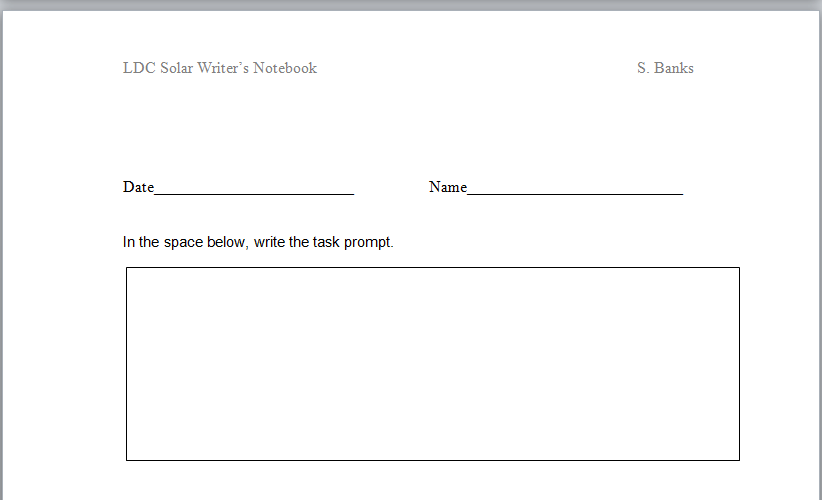 4
Reacting to the Prompt
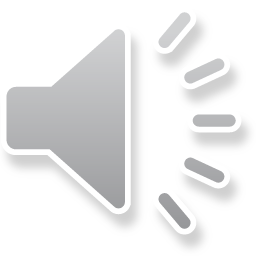 Students respond to prompt
Optimal time to address anxiety about prompt
Can see what students want to learn (useful in guiding instruction)
Open-ended assignment-no penalization for subjective views
Individual or cooperative learning assignment
5
Task Analysis
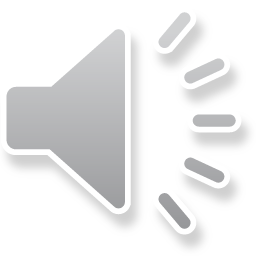 Kagan© Cooperative Learning strategy Round Table
One form per team
Form rotates around team
One question per student Accountability
6
Keep it Visible!
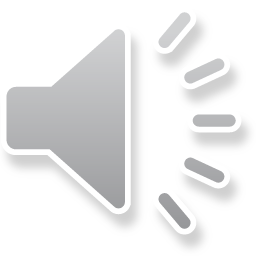 7